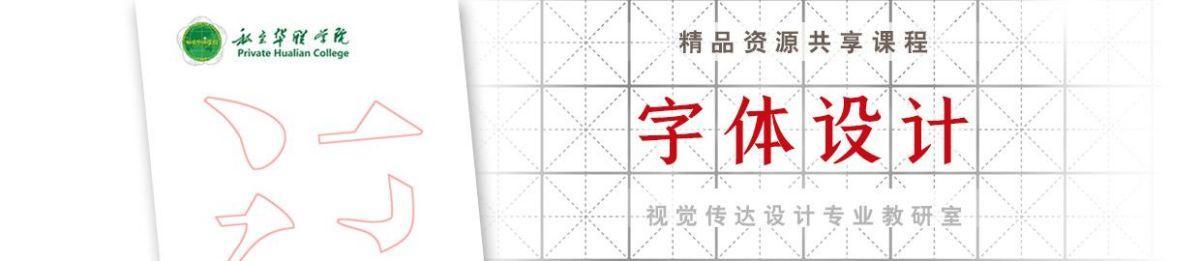 主讲/祝艳妮
美术设计系
第一章
CONTENTS
字体概述
目 录
基本字体绘写
第二章
第三章
新字体设计
第四章
创意字设计
汉字的结构特征
汉字的绘写法则
拉丁字母的结构特征
拉丁字母的绘写法则
2.1.1
2.1.2
2.2.1
2.2.2
第二章
基本字体绘写
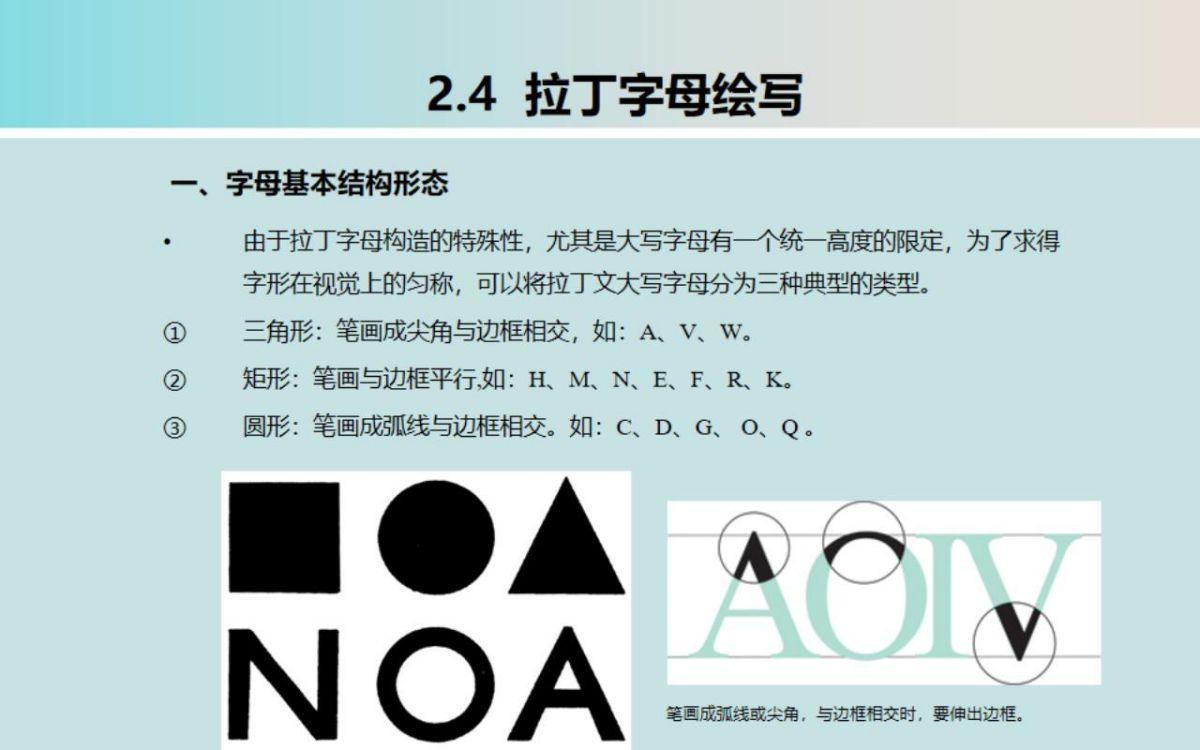 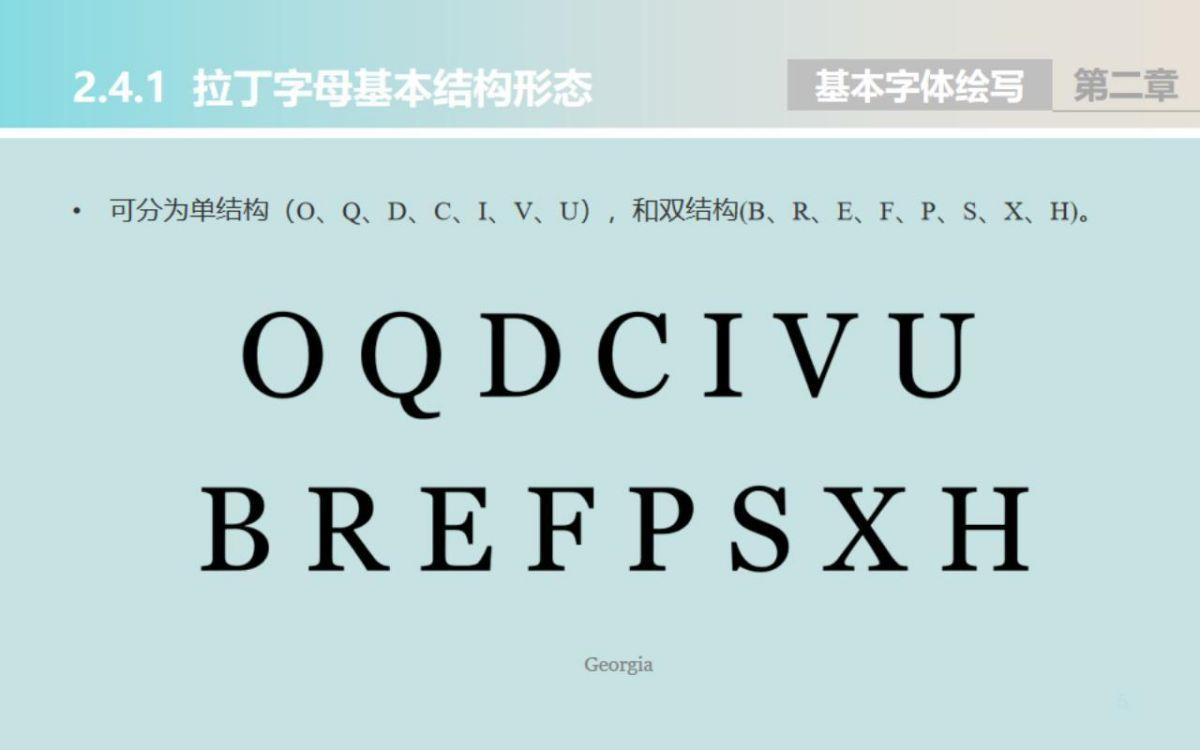 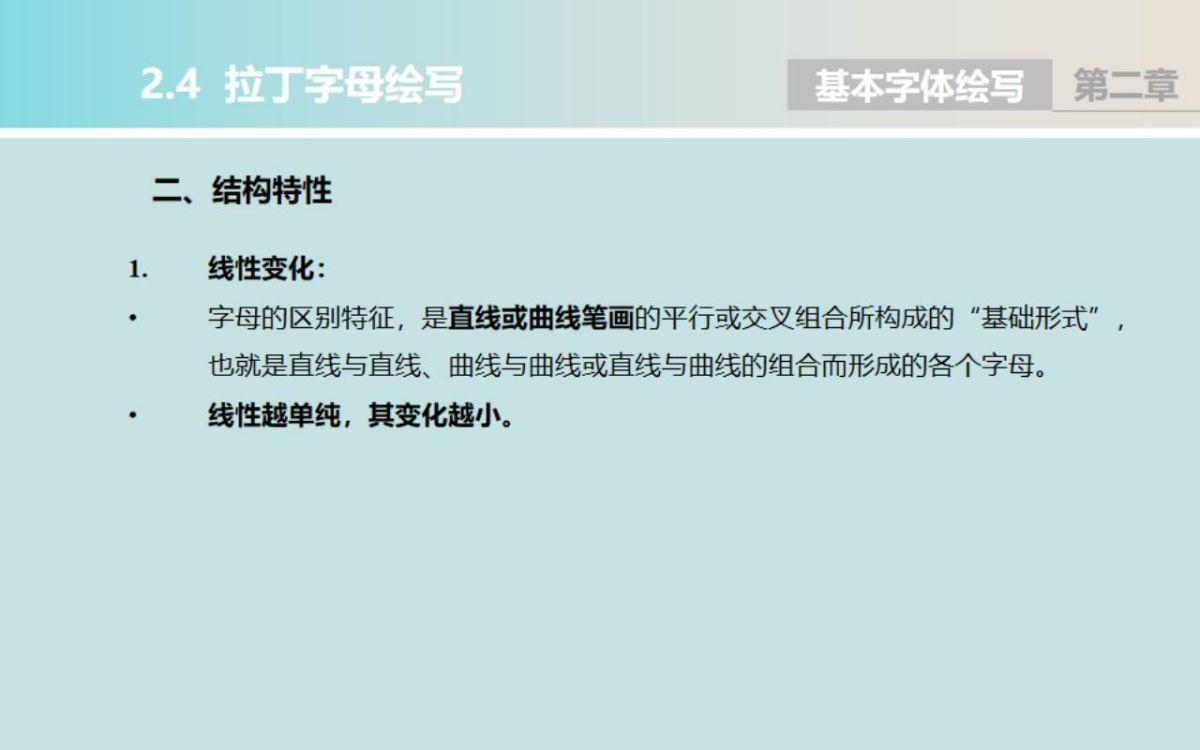 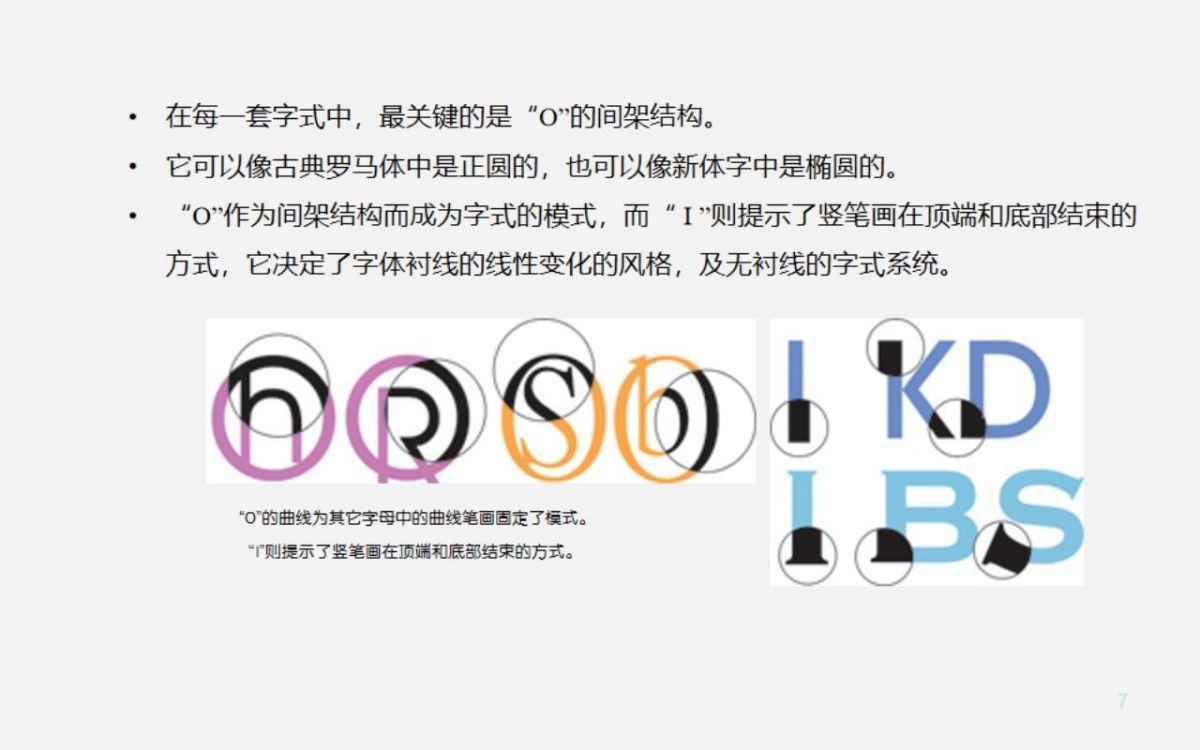 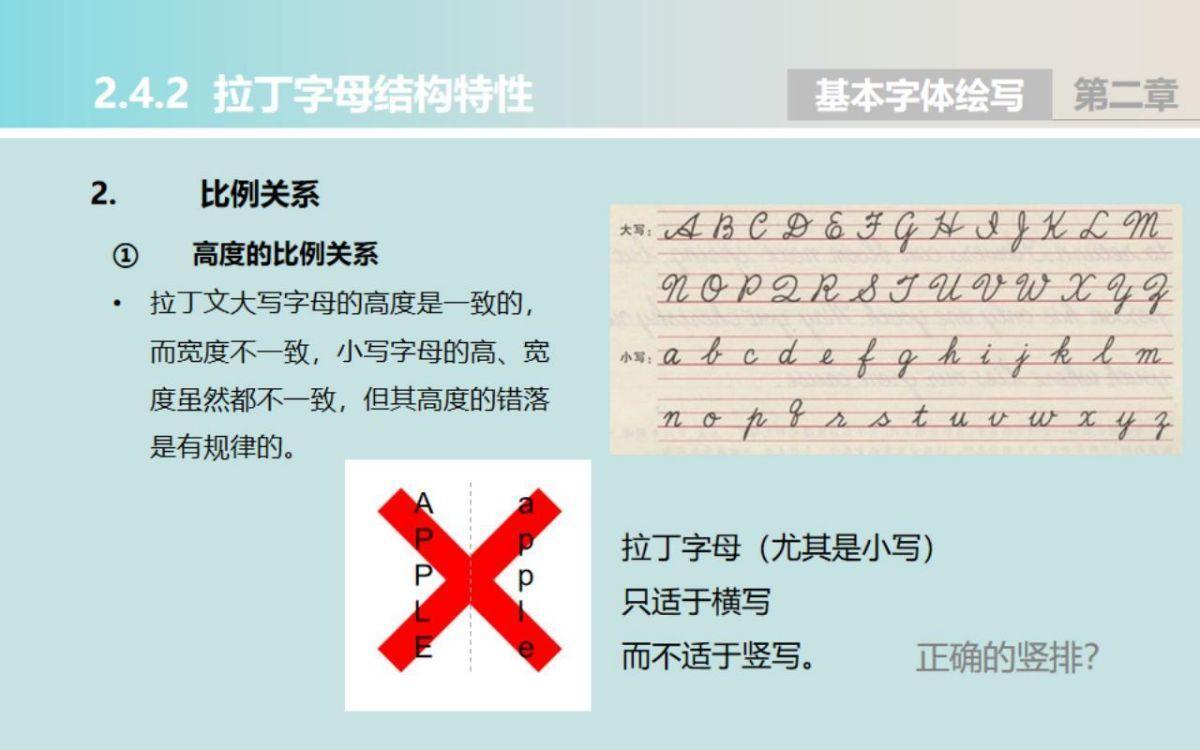 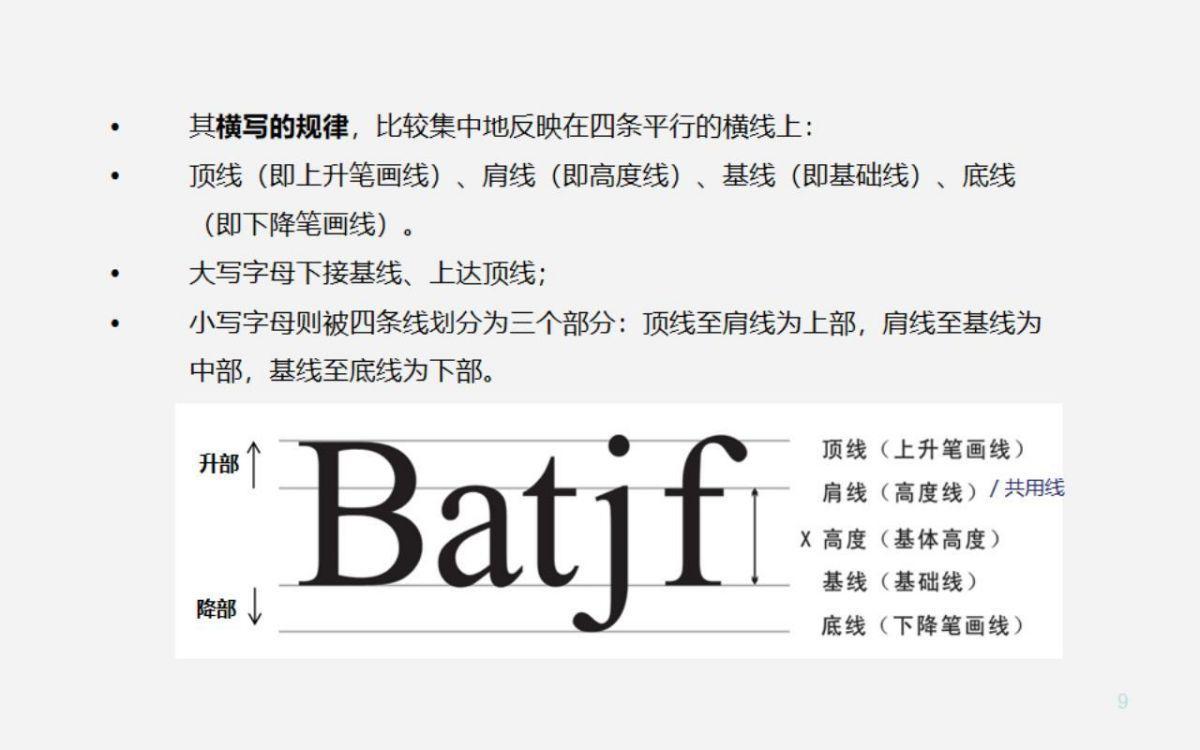 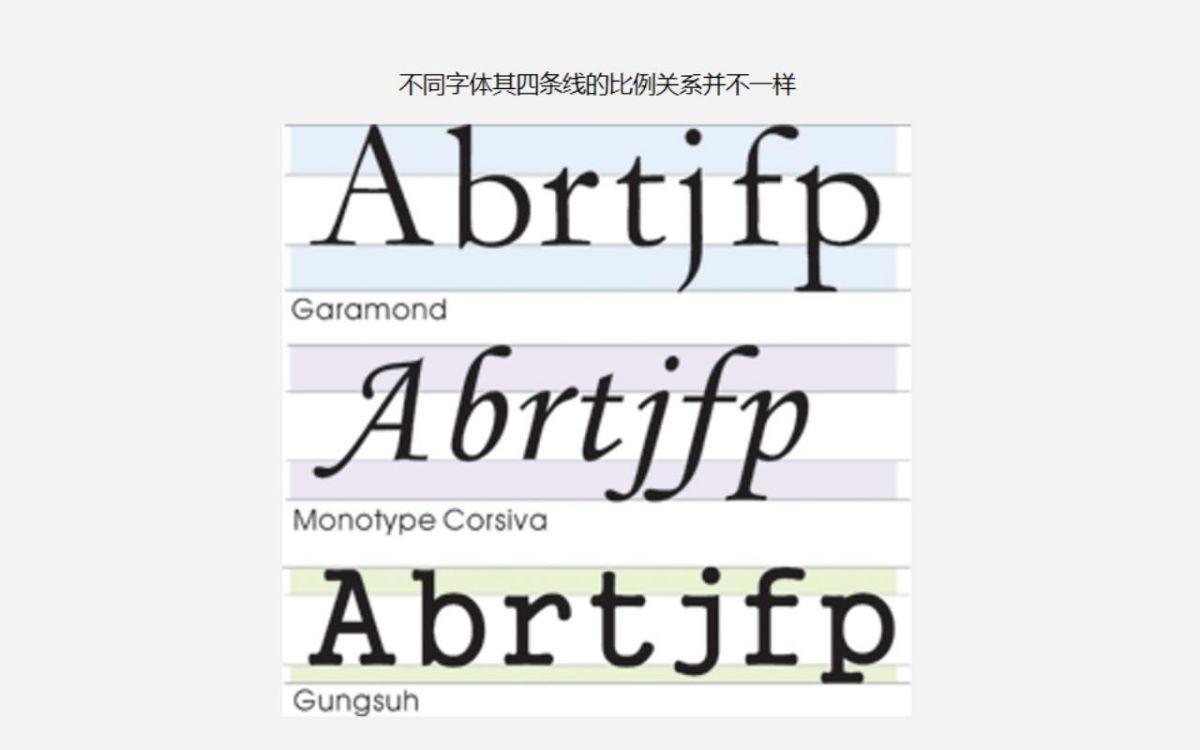 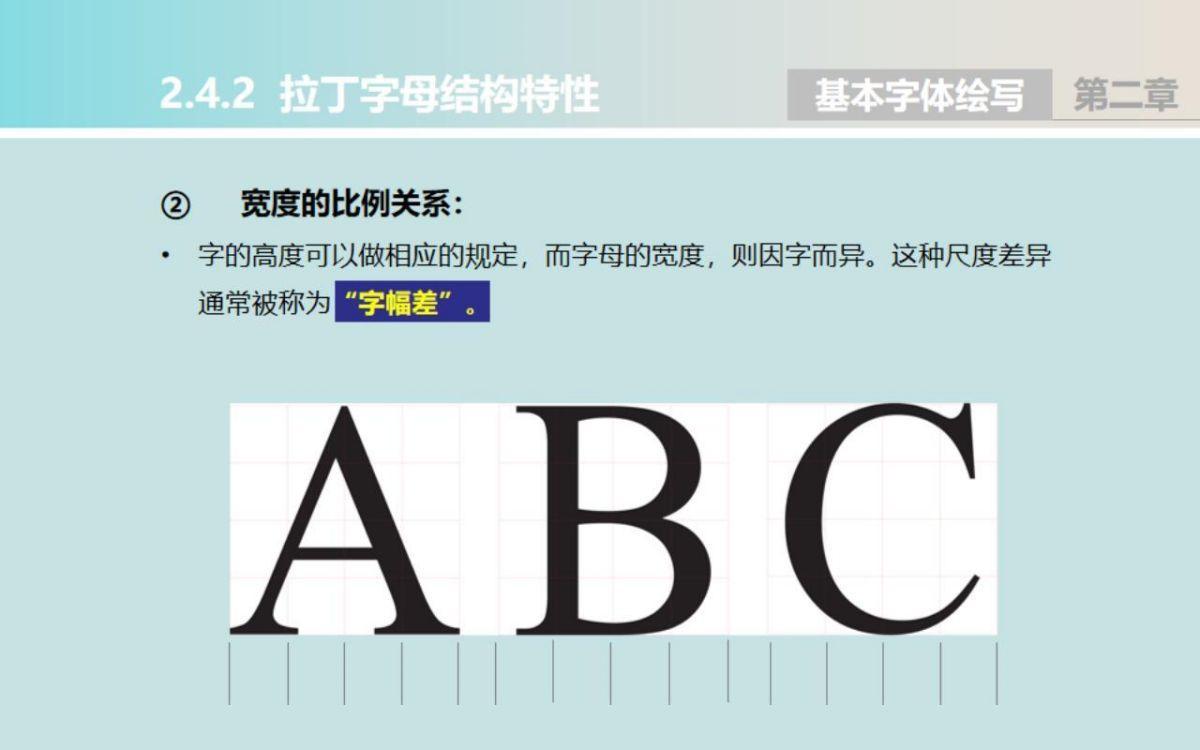 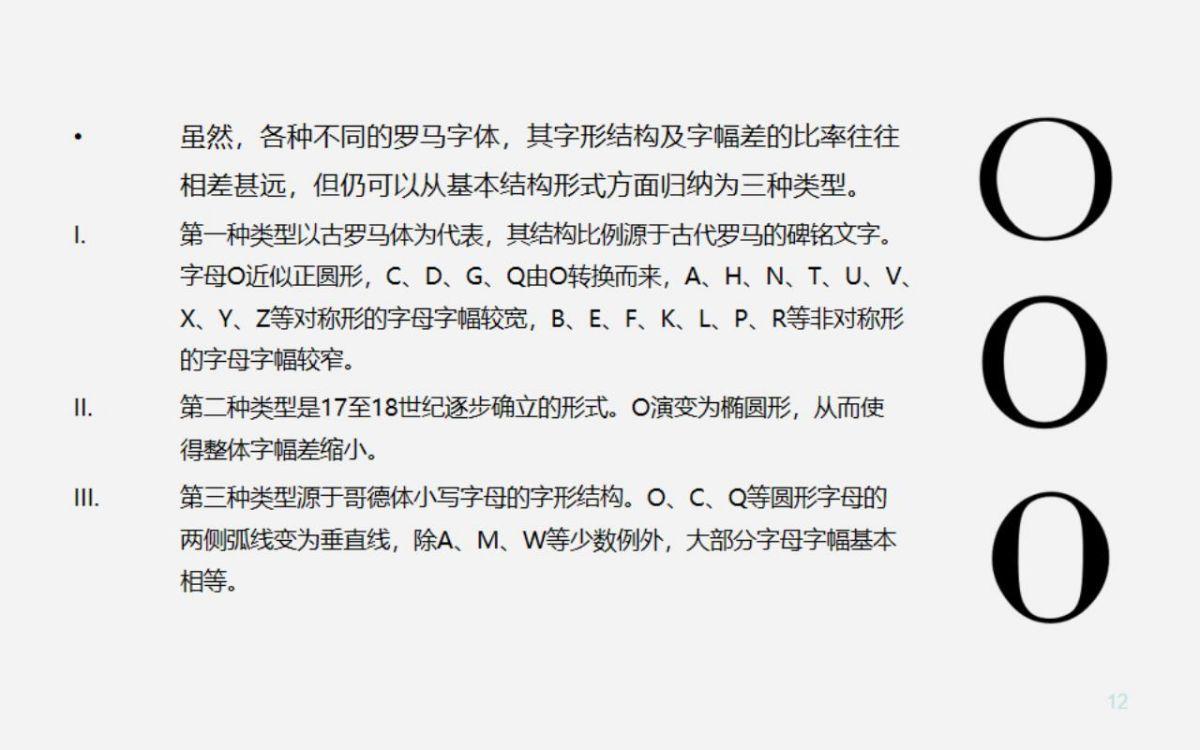 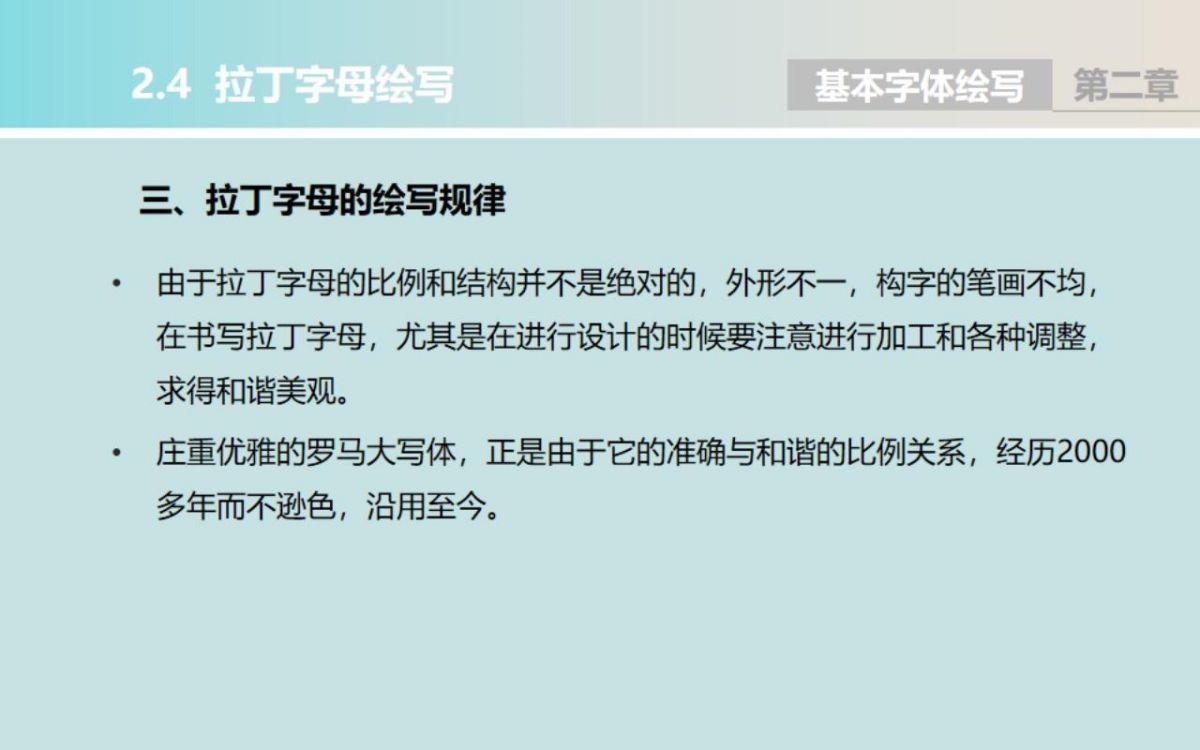 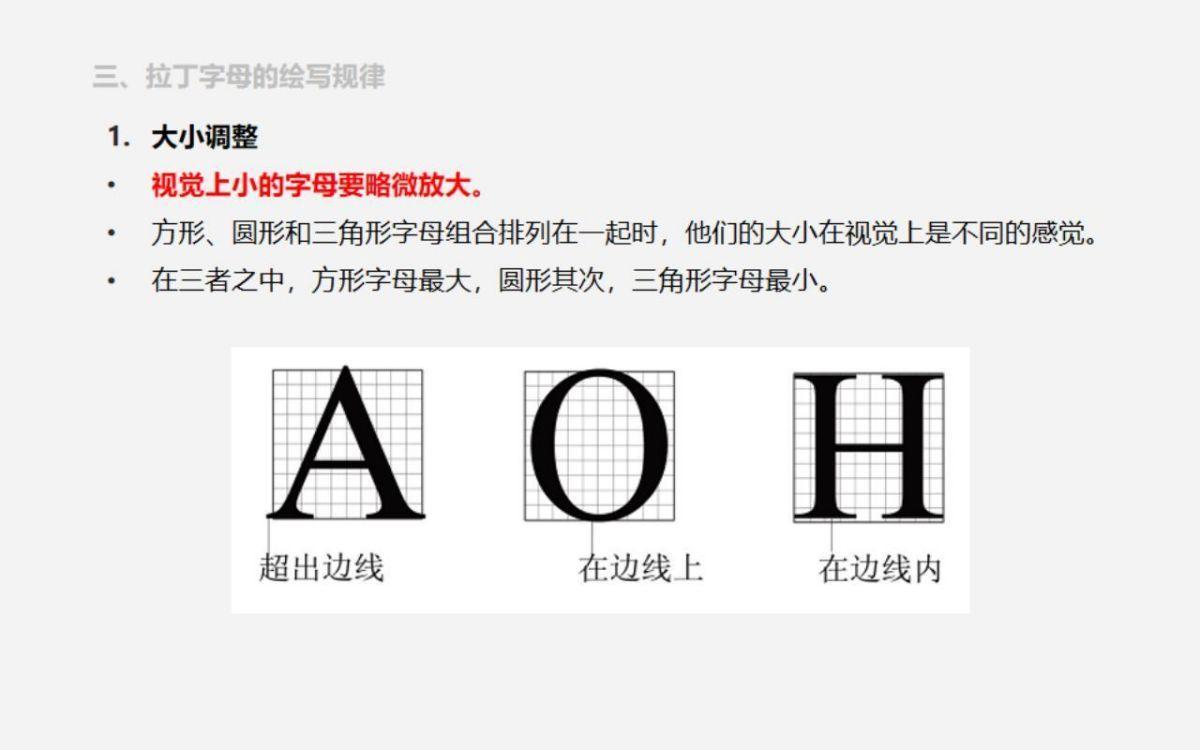 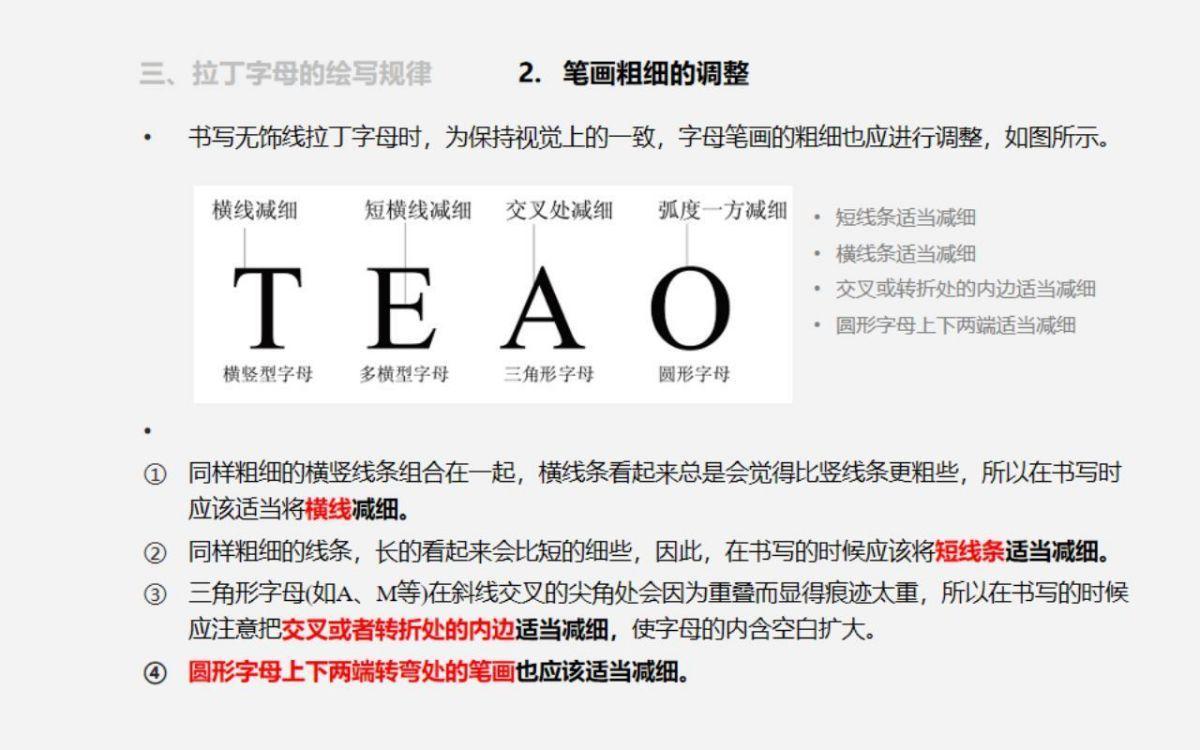 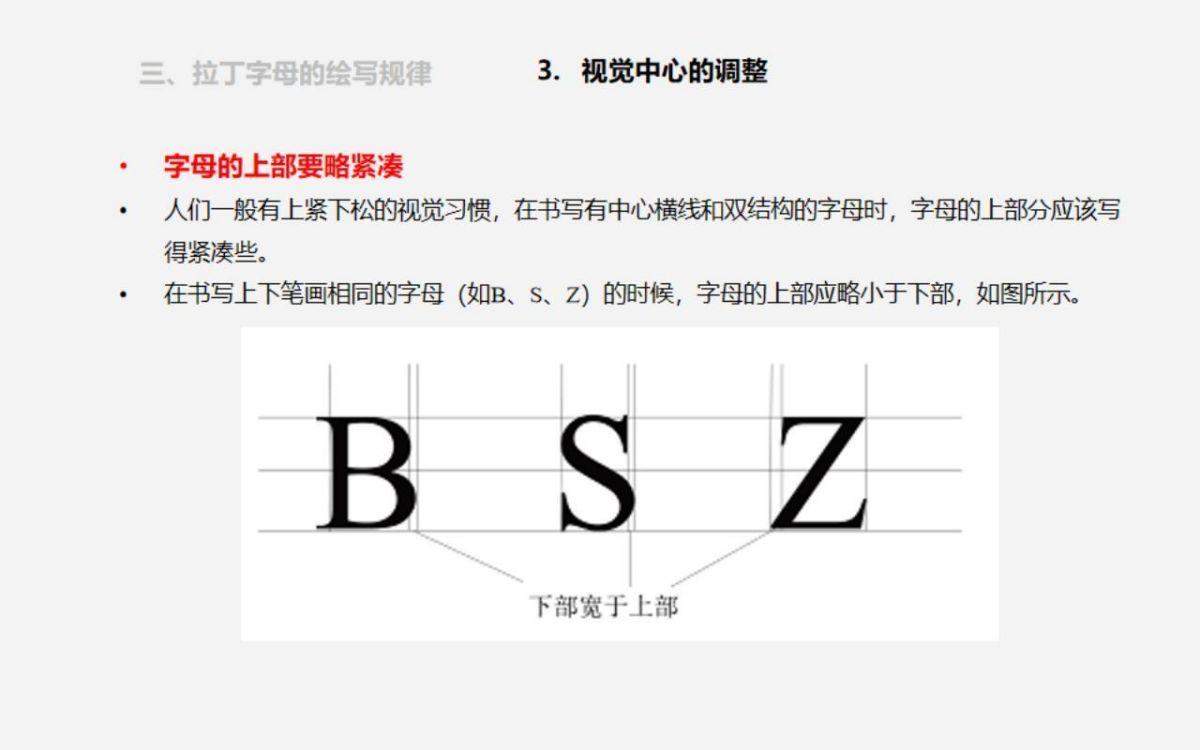 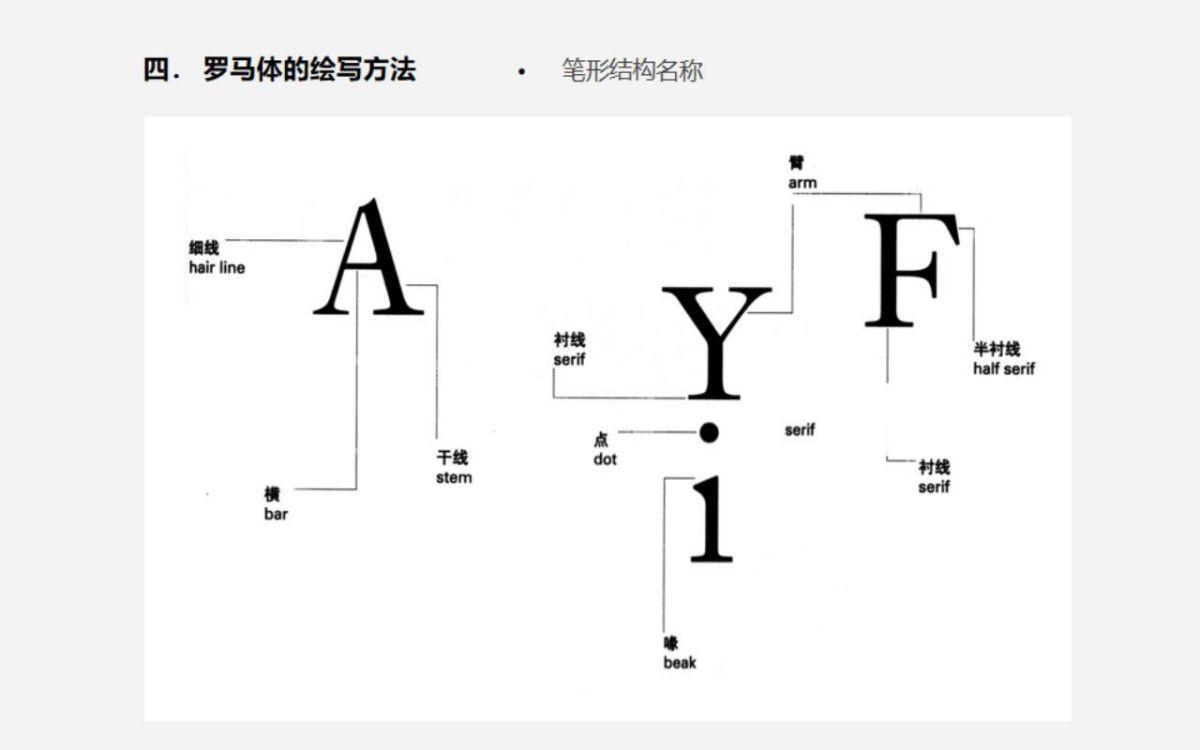 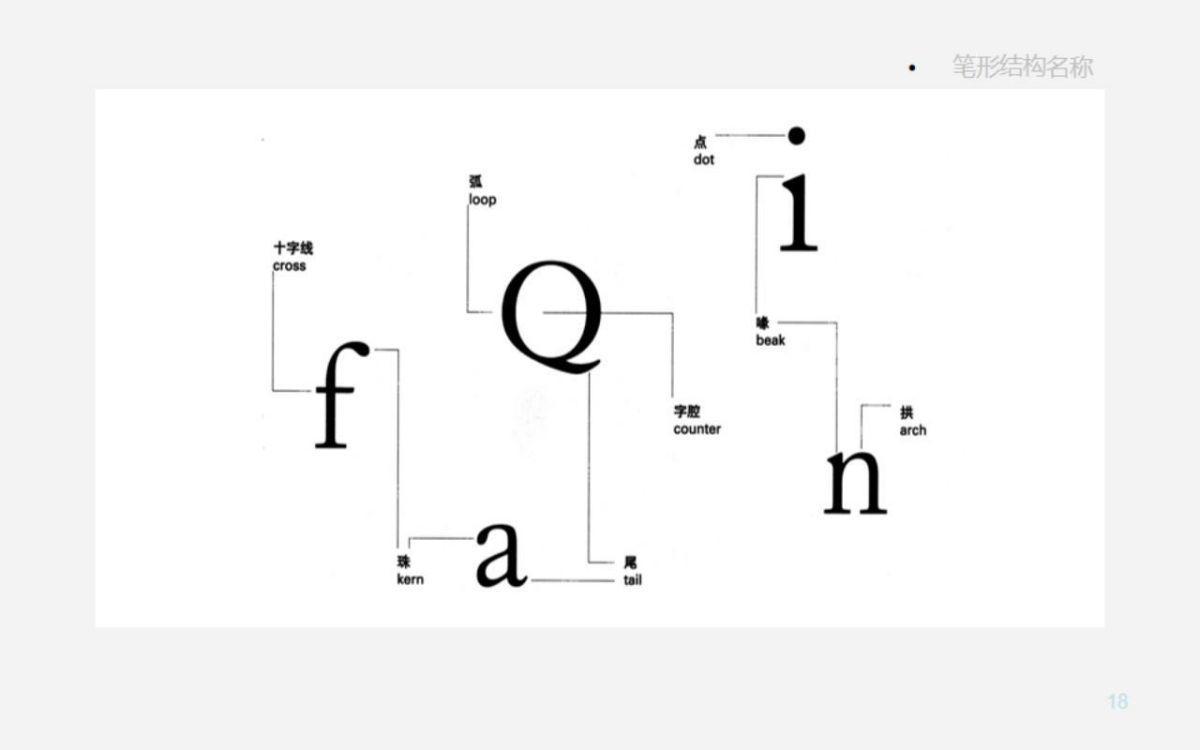 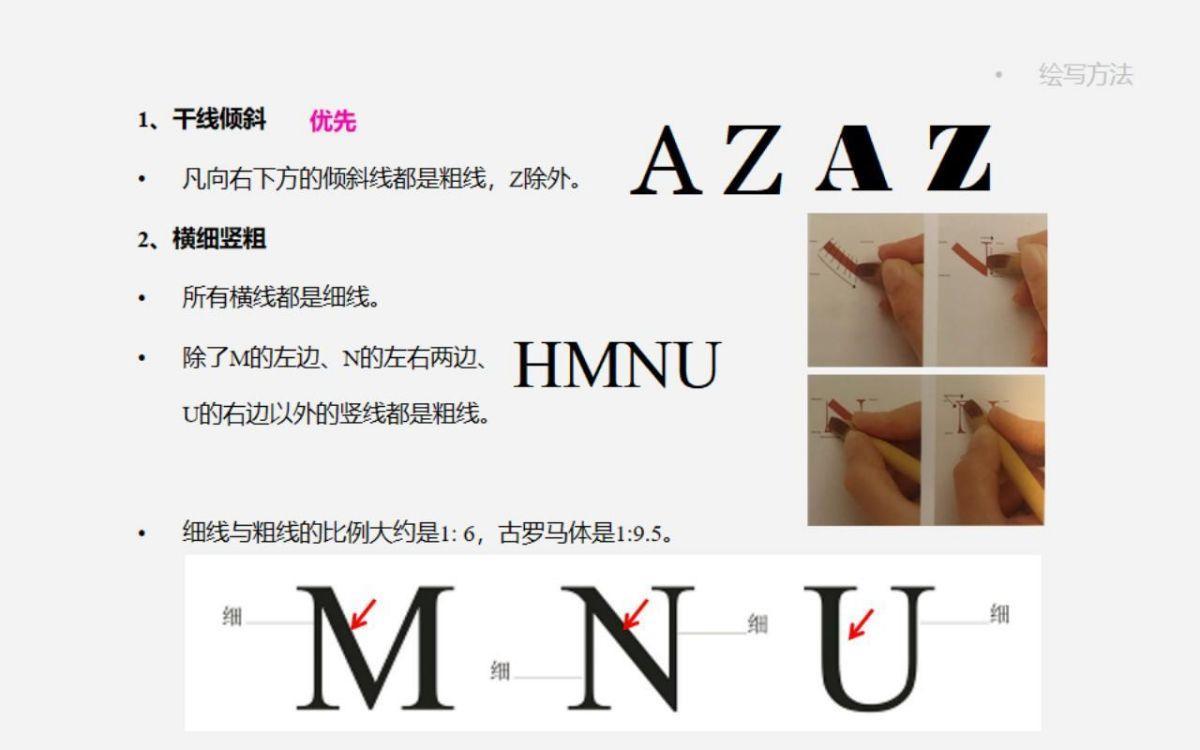 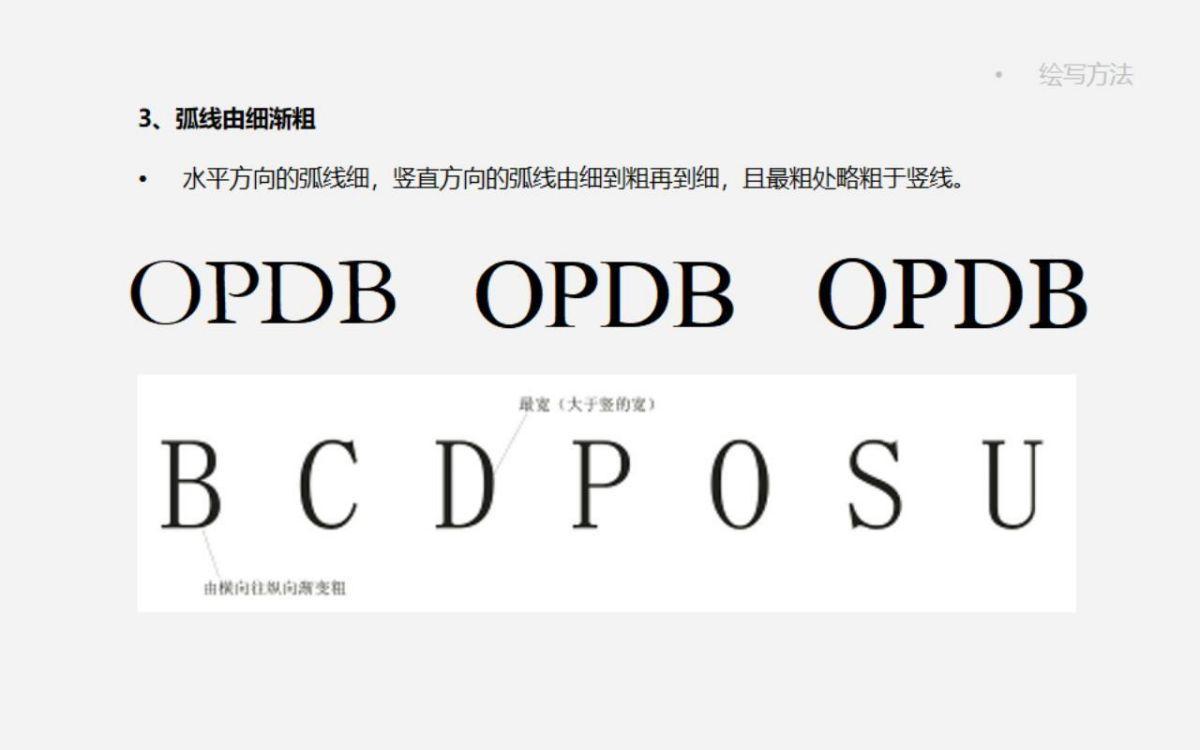 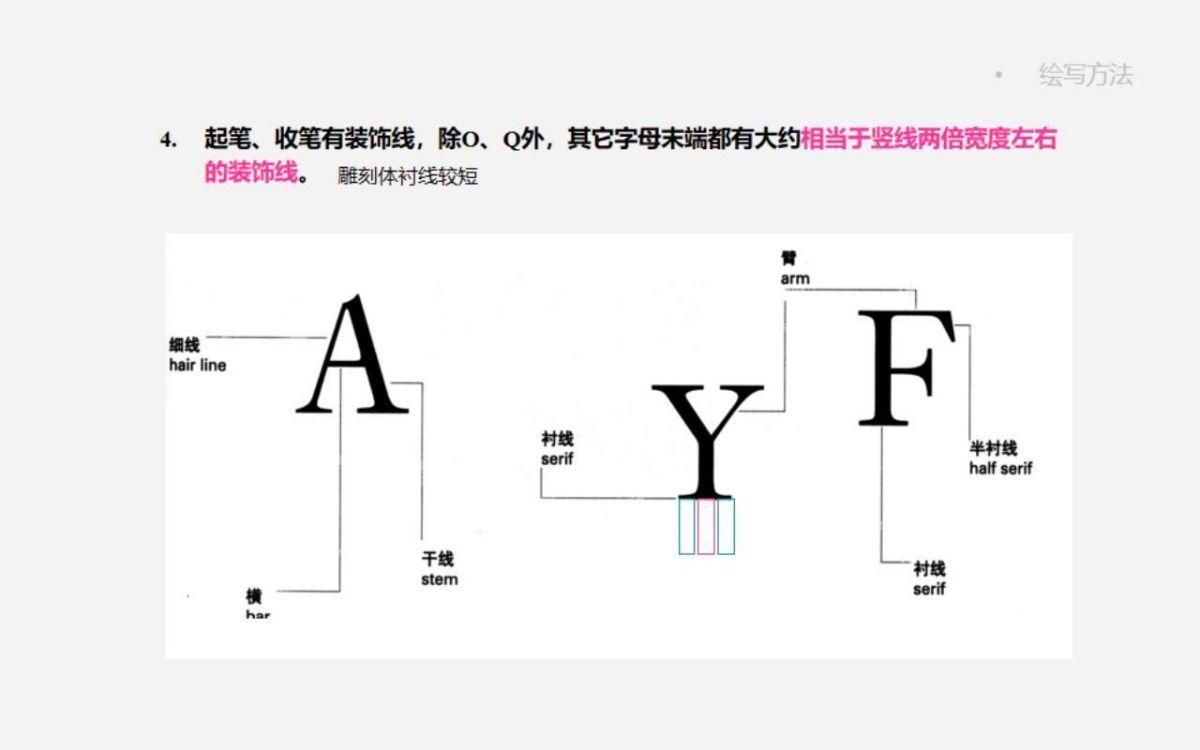 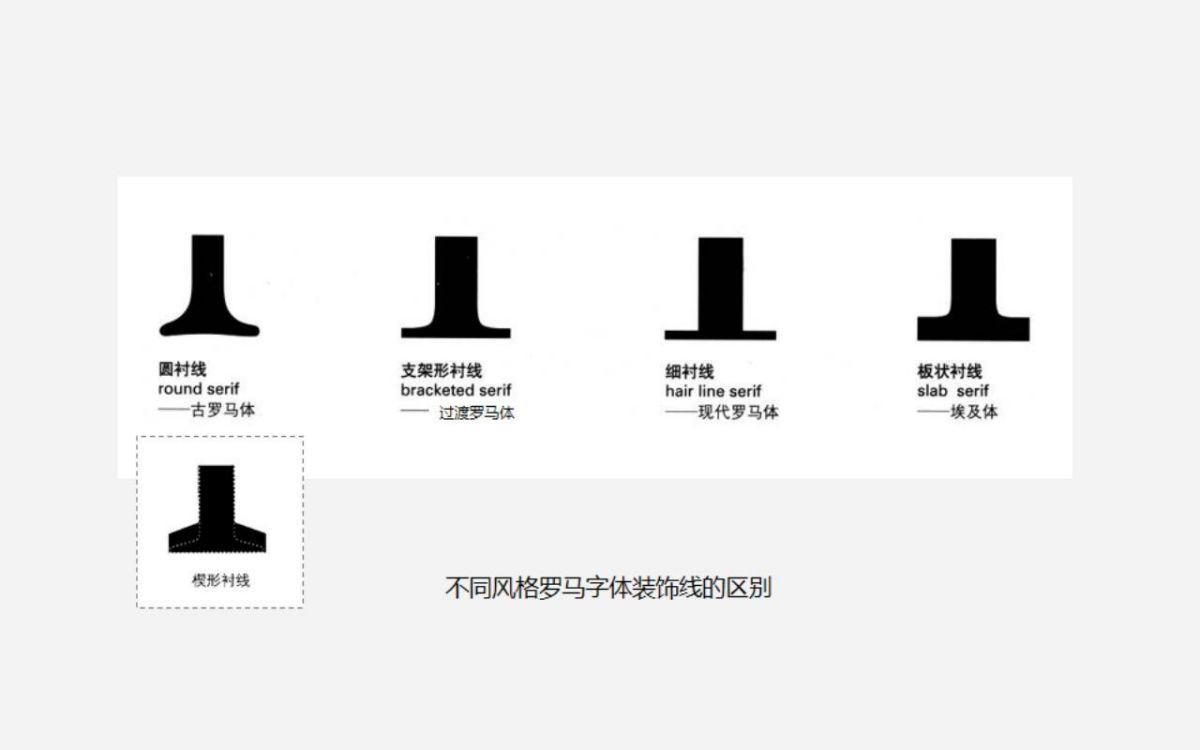 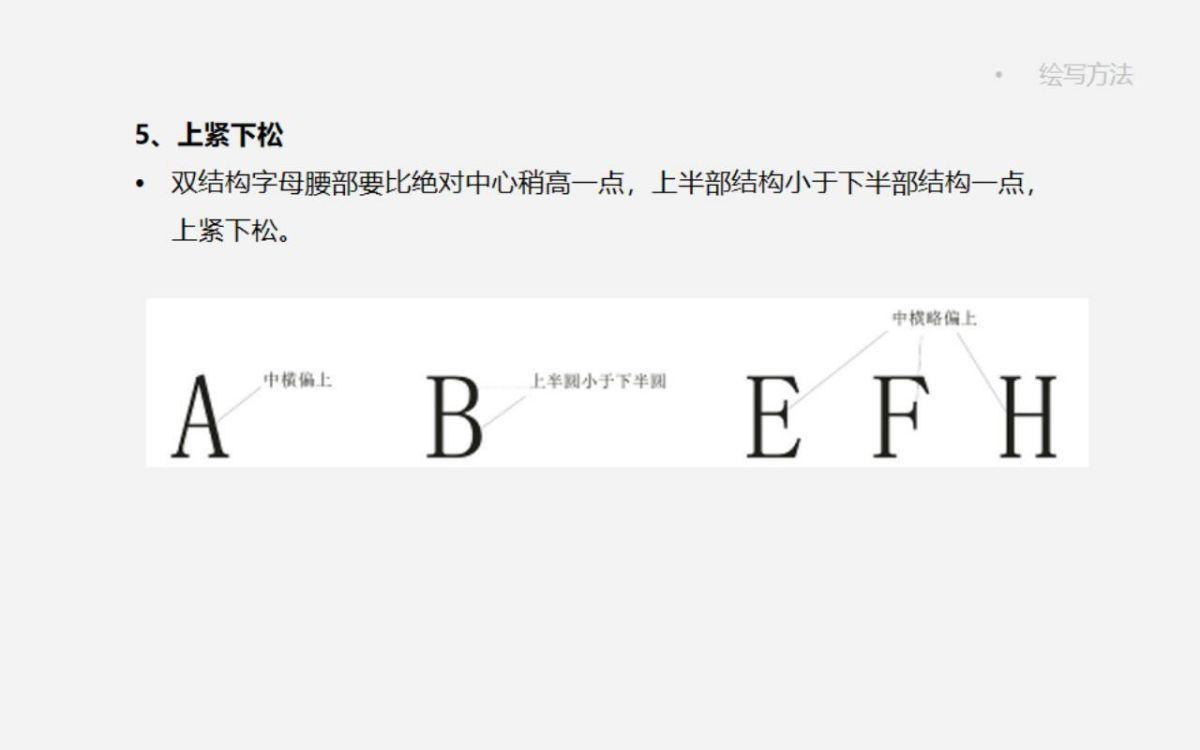 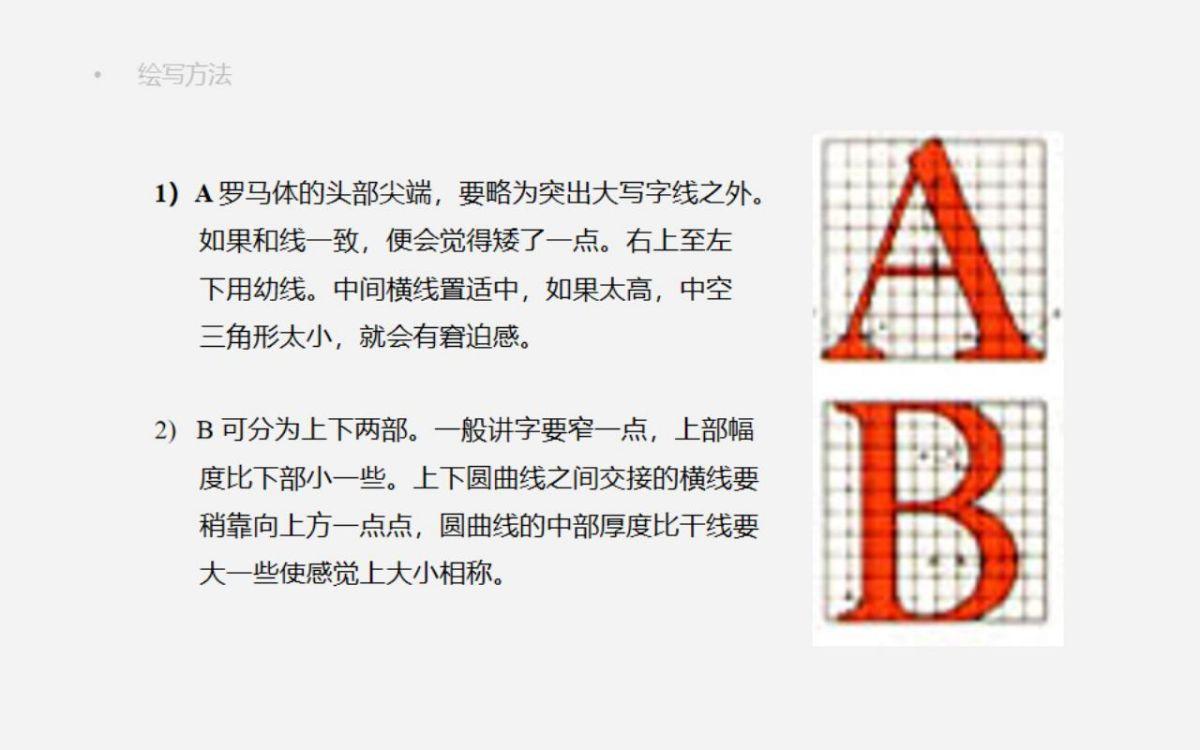 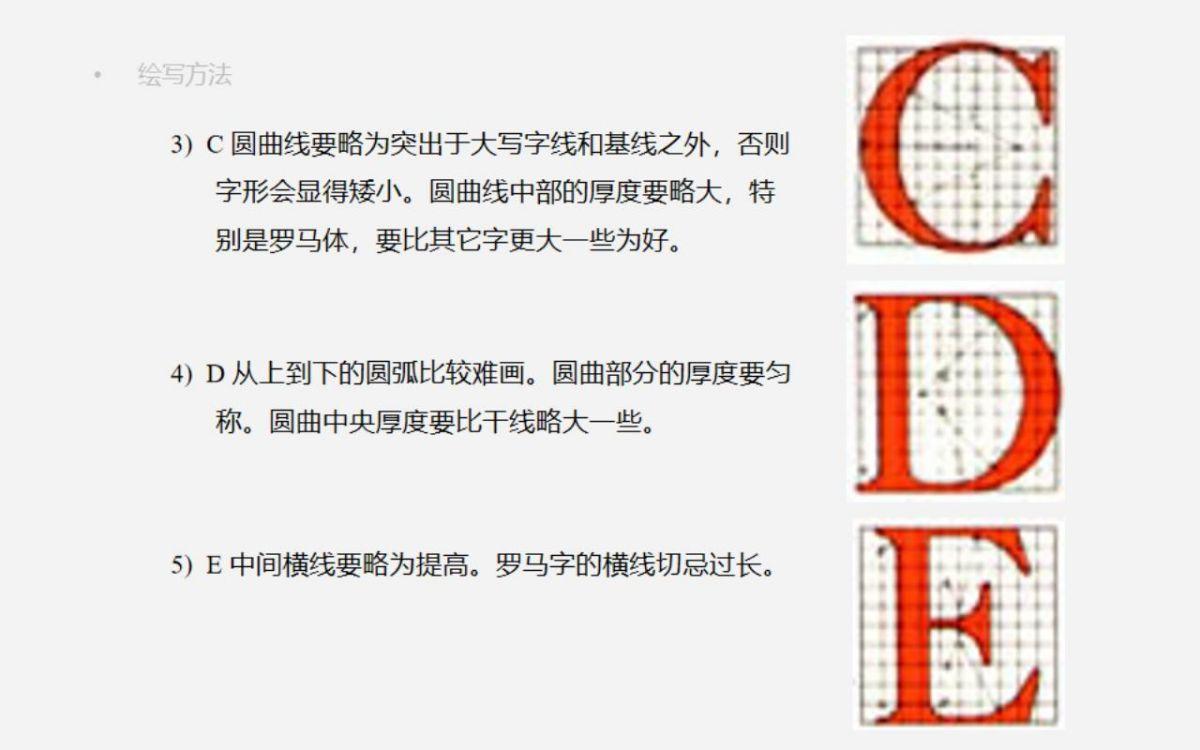